MyšleníŘešení problémů
Řešení problémů: gestalt psychologie, teorie prostoru problému, Model ACT-R
experti
Myšlení – obecné aspekty
formy myšlení: řešení problémů, rozhodování, posuzování, deduktivní a induktivní usuzování

vědomá složka
zaměřenost
nároky na znalosti

metody zkoumání – ekologická validita
Dobře vs. špatně strukturované problémy
dobře strukturované problémy – jasný počáteční stav, kroky k řešení i samotné řešení
logické hádanky, bludiště
špatně strukturované problémy – většina problémů každodenního života

problém Montyho Halla - příklad dobře strukturovaného, na znalosti nenáročného problému
většina osob řeší chybně
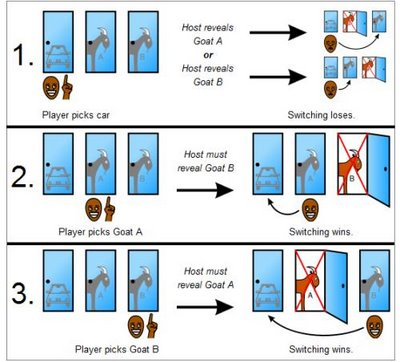 Raný výzkum řešení problémů
konekcionistické zákony učení (Thorndike)
postup řešení problémů pokus-omyl
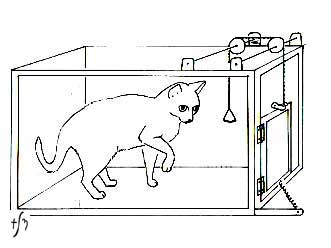 Gestalt psychologie
Wolfgang Köhler -výzkumy na zvířatech (šimpanzi)

produktivní vs. neproduktivní myšlení

Karl Duncker – introspektivní výzkum řešení problémů (svíčka, dva provázky, 9 bodů)
funkční fixace
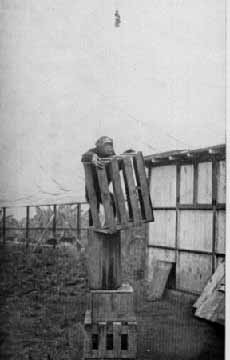 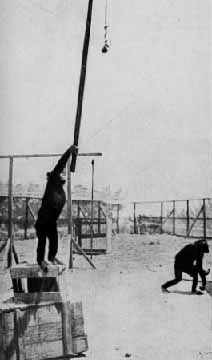 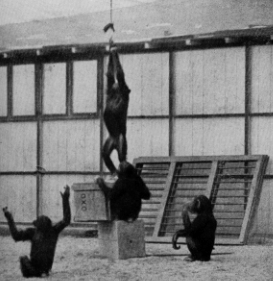 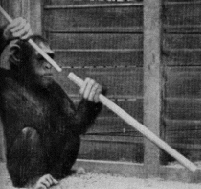 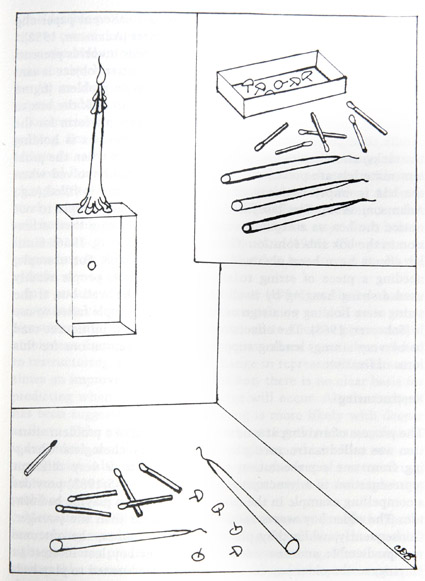 Role transferu při řešení problémů
transfer pozitivní i negativní
v běžném životě významný především oddálený transfer

faktory: 
podobnost úlohy (povrchní, strukturální, procedurální)
kontext řešení
čas
Teorie prostoru problému
Simon, Newell 1972
prostor řešení problémů: cílový stav, počáteční stav, operátory, přechodné stavy
algoritmy vs. heuristiky
analýza prostředků a cílů
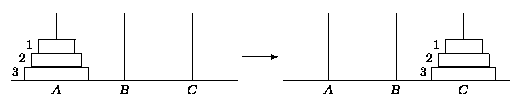 Model ACT-R
Adaptive control of thought - rational 

teorie kognitivní architektury
kombinace komputačního přístupu a přístupu kognitivní neurovědy

specializované, víceméně nezávislé moduly
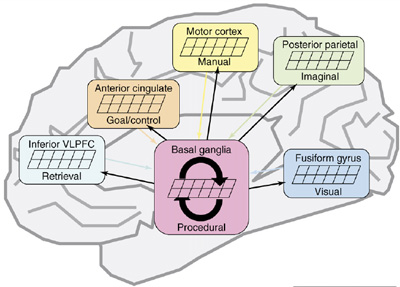 Experti
dobře vs špatně definované problémy
problémy náročné na specifické znalosti
experti
lepší dlouhodobá pracovní paměť, více strategií, lepší reprezentace problému – teorie šablon, více znalostí, dlouhý trénink (deliberate practice)

oblasti výzkumu – šachy, programování, fyzika, lékařské diagnózy